муниципальное бюджетное дошкольное образовательное учреждение города Новосибирска «Детский сад № 312 комбинированного вида «Жемчужинка»      Проект «Здравствуй, Новый год»(краткосрочный, познавательный)Автор проекта: Ерина Ольга Владимировна (воспитатель)
Участники: родители и дети с расстройством аутистического спектра группы «Солнышко» (5-7лет);тьюторы, воспитатели;дети старшей группы «Кораблик».
Проект «Здравствуй, Новый год»
Цель — развитие коммуникативных, творческих, способностей детей.
 
Задачи:
Образовательные:
формировать знания, умения и навыки работы с бумагой;  
учить работать в группе и индивидуально. 
Развивающие:	
развивать творческие способности;
развивать умение наблюдать, 
развивать чувство формы и цвета, мелкую моторику рук, обогащать словарный запас. 
Воспитательные:
воспитывать трудолюбие, любознательность;  
воспитывать самостоятельность;  
повышать коммуникативную культуру детей;  
учить работать в группе и индивидуально; 
воспитывать наблюдательность и усидчивость.
Знакомство с атрибутами праздника Нового года посредством художественной литературы.
Знакомство с ЕлочкойДети узнали , что такое новогодняя елочка и какие бывают украшения для неё.
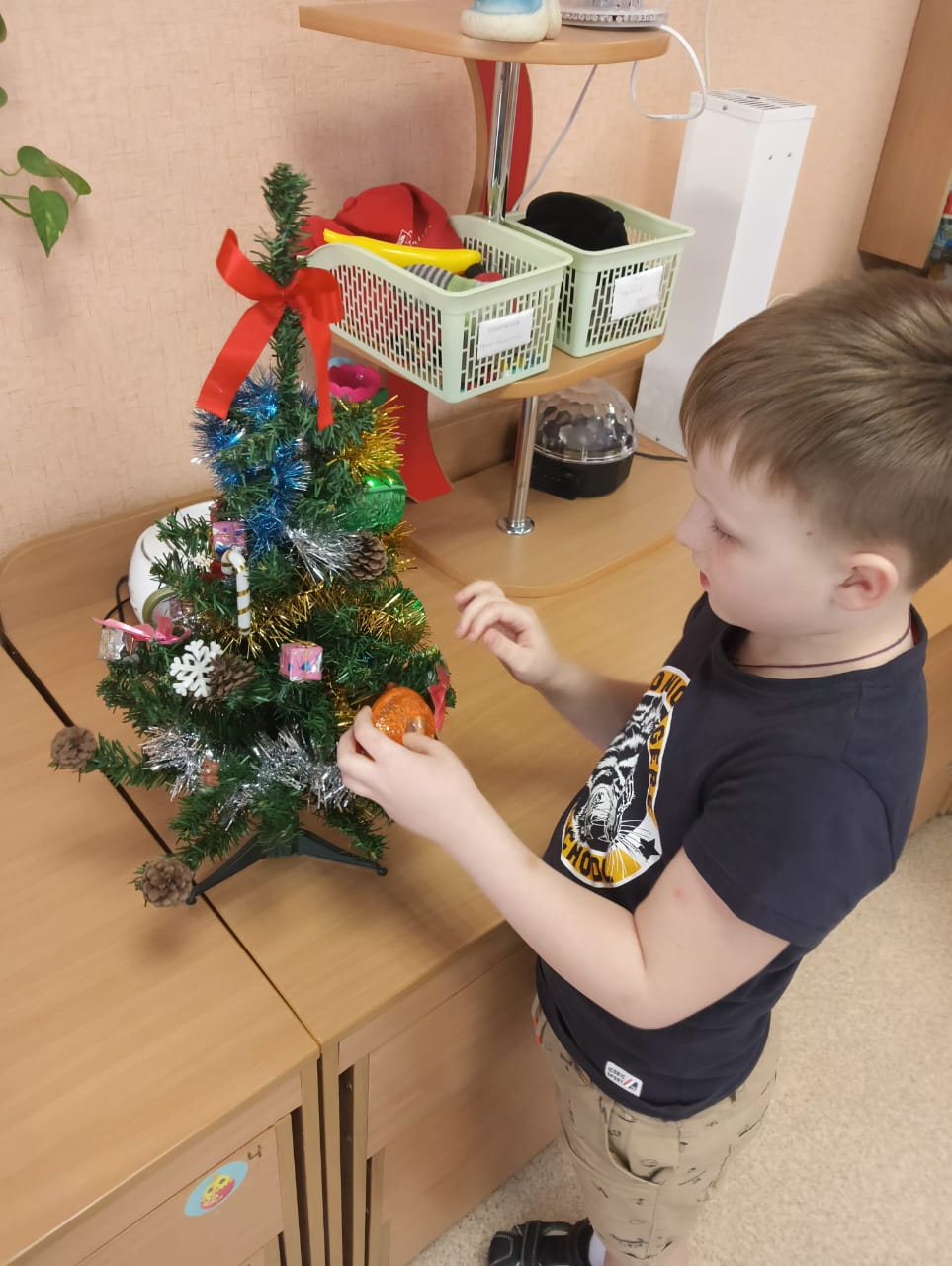 Ребята посетили выставку в детском саду «Новогодняя ёлочка» и узнали, что ёлочки бывают разные.
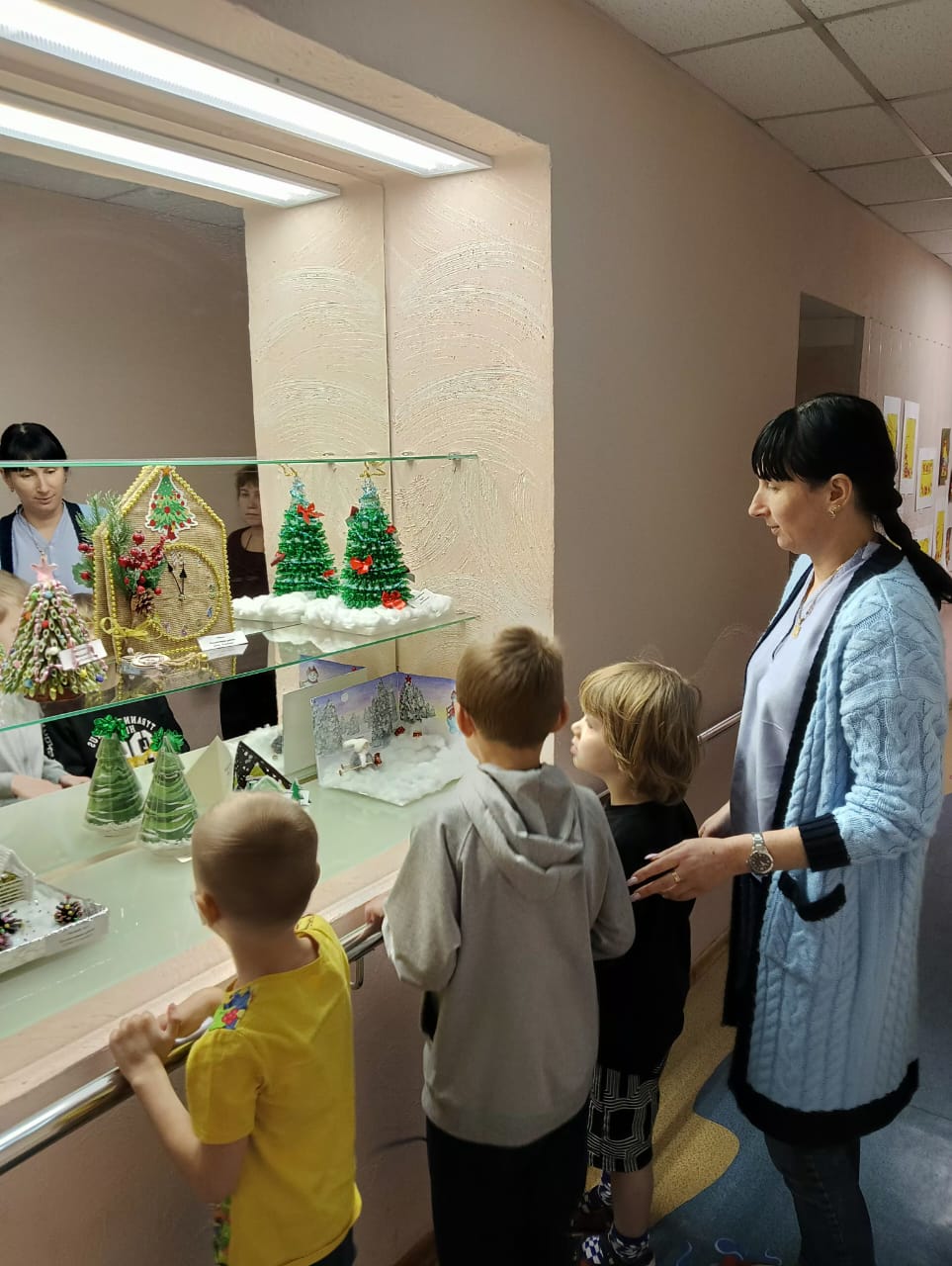 Родители вместе с детьми проявили творческие способности в изготовлении новогодних игрушек.
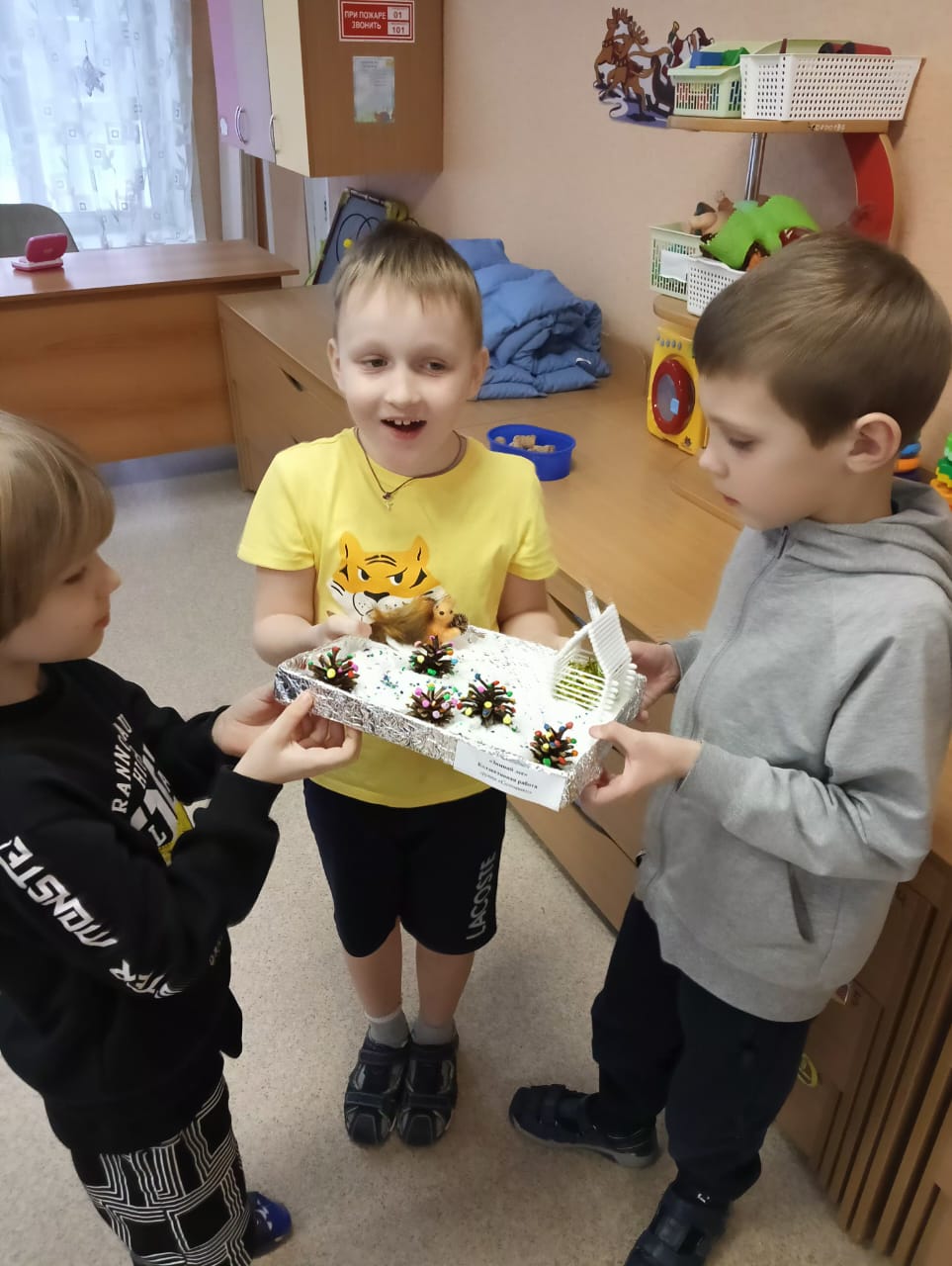 Инклюзивное занятие с детьми старшей группы«Цепочка для елочки»
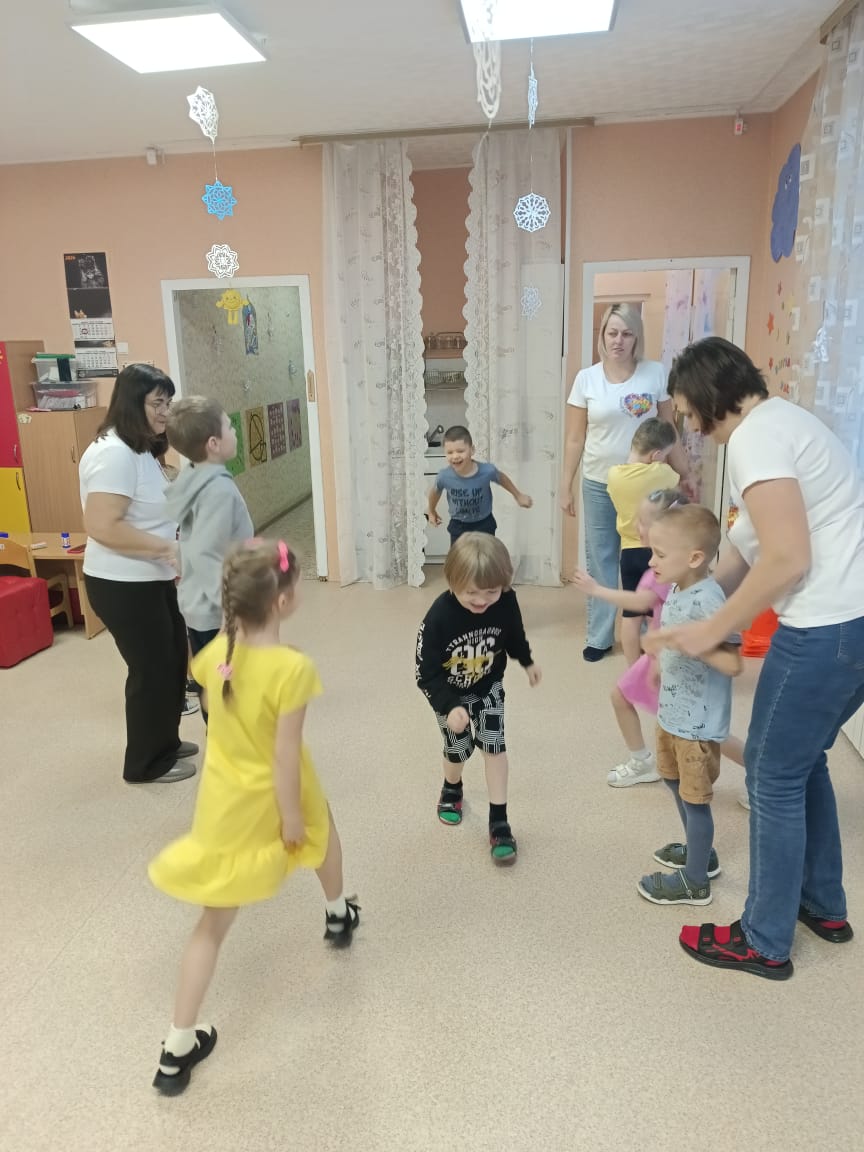 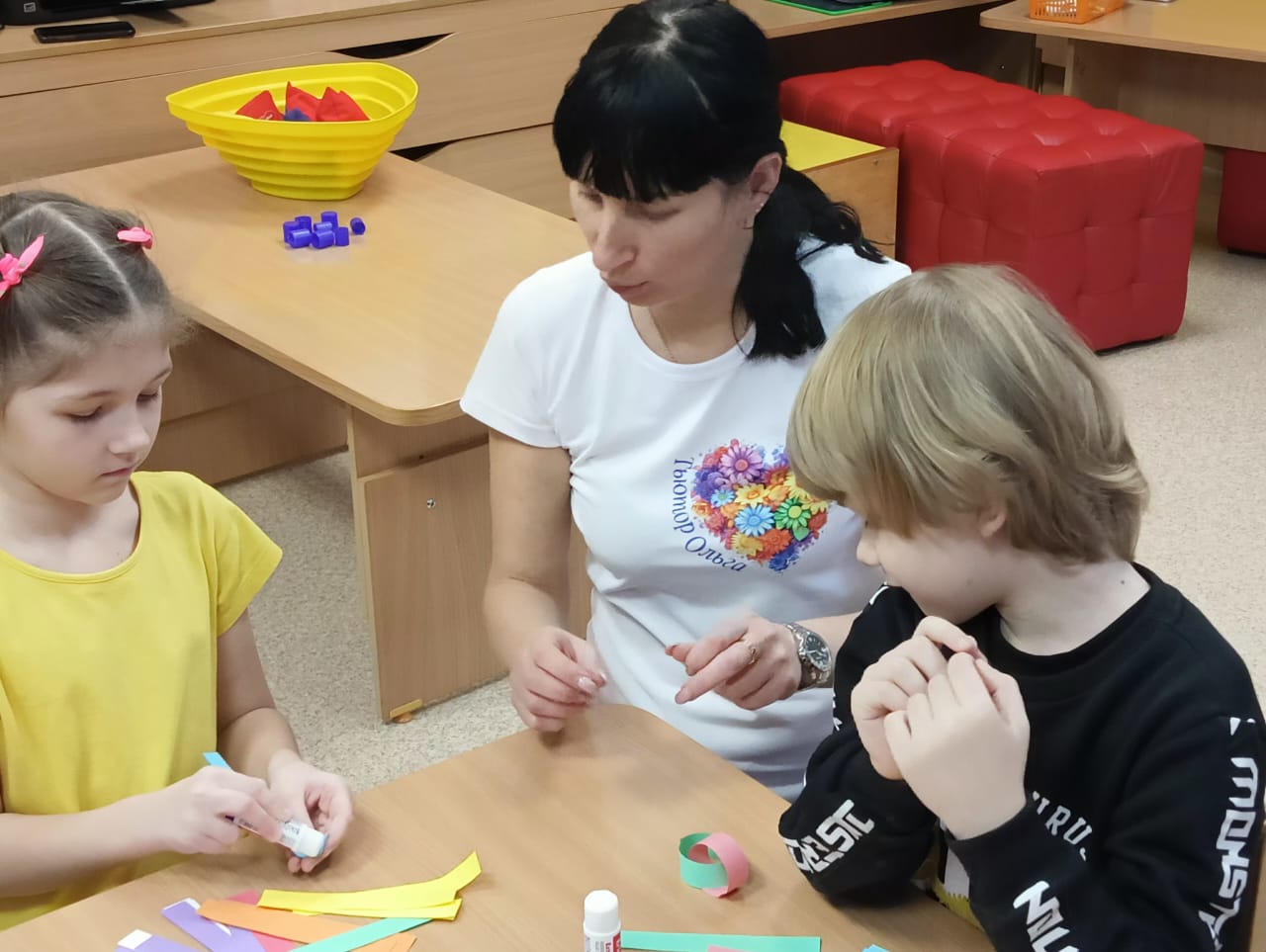 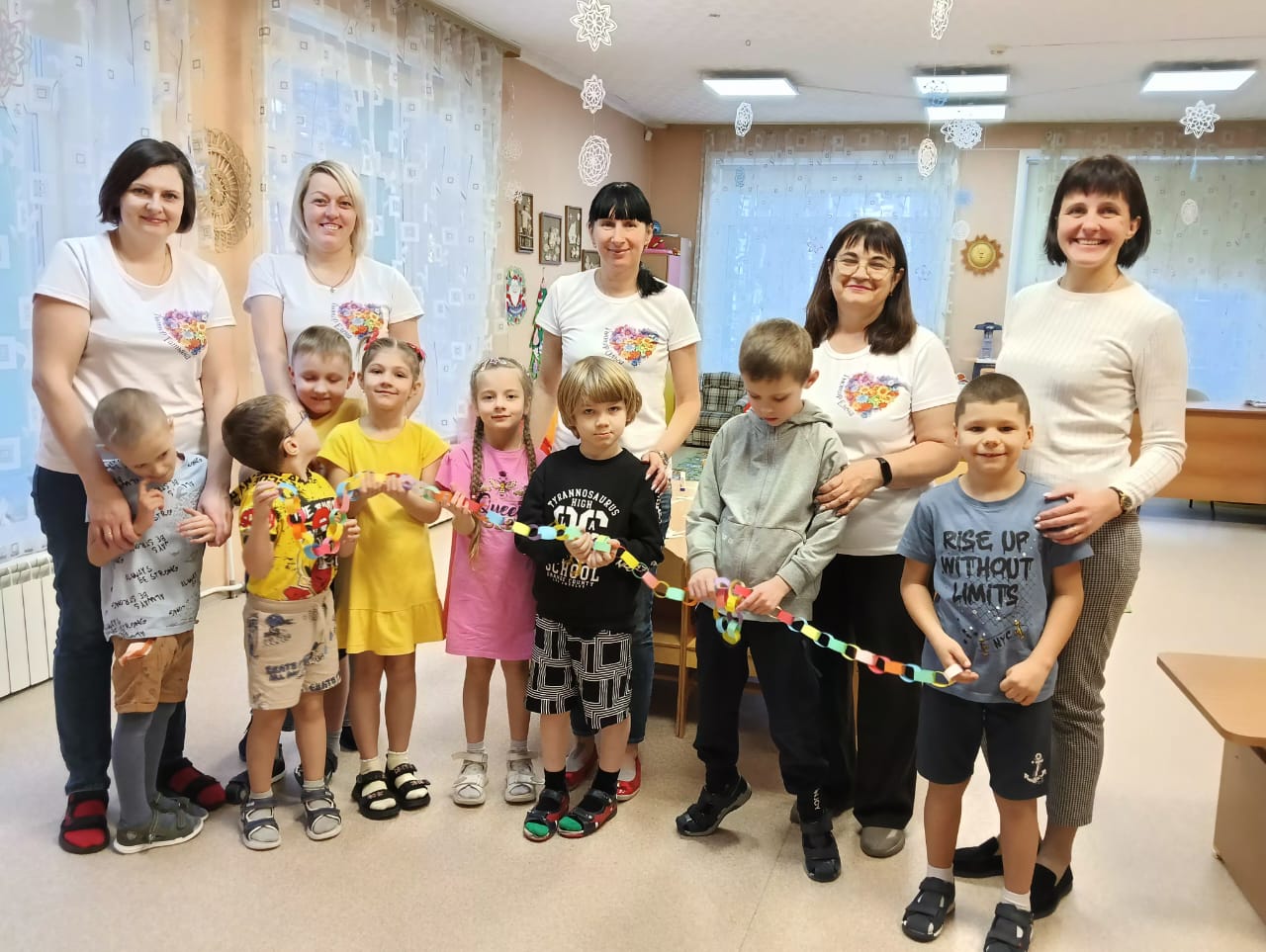 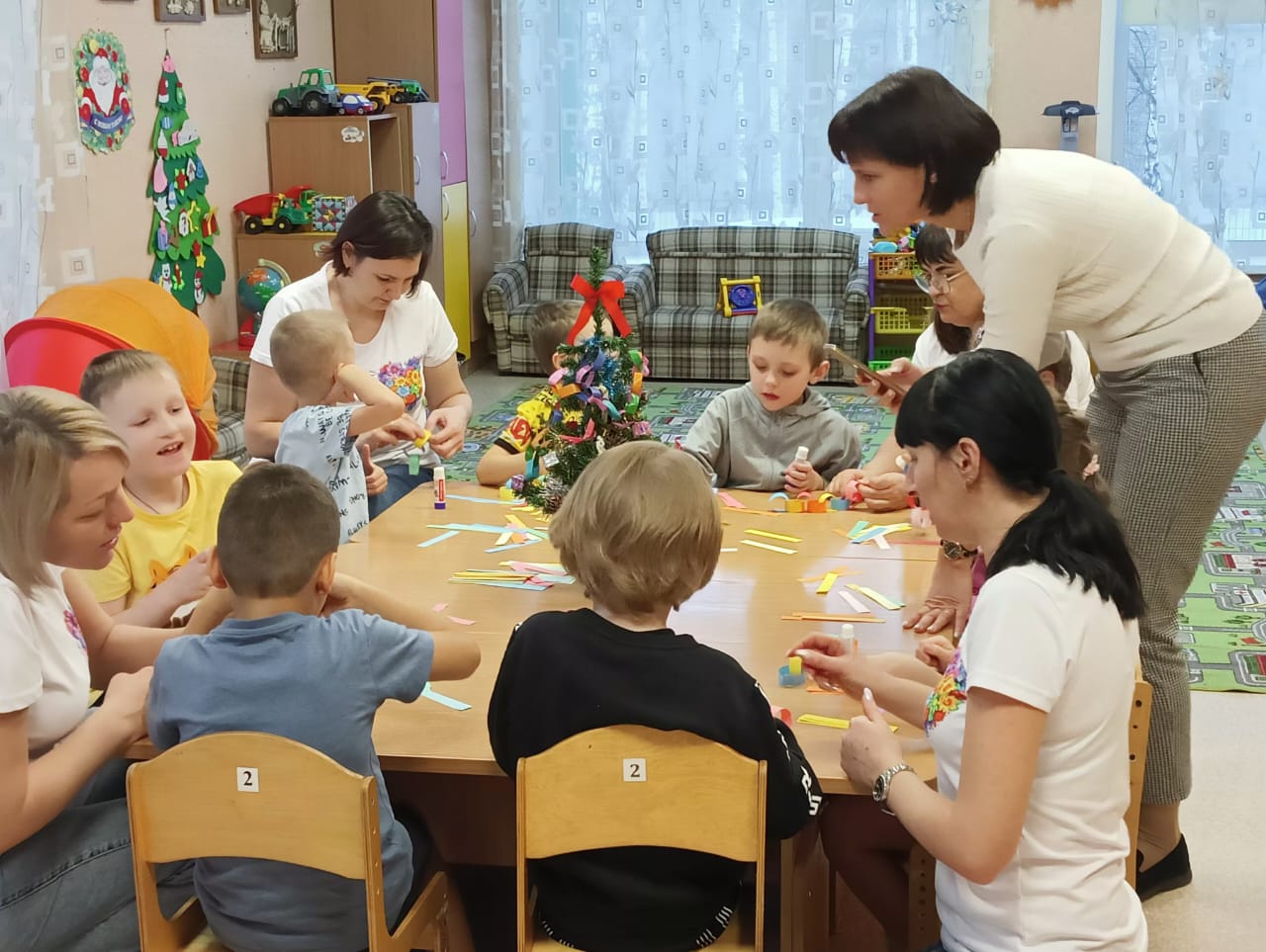 Во время реализации проекта дети расширили свои представления о праздновании Нового года, участвовали в изготовлении ёлочных игрушек.  С большим удовольствием приняли участие в праздновании Нового года с Дедом Морозом и Снегурочкой.
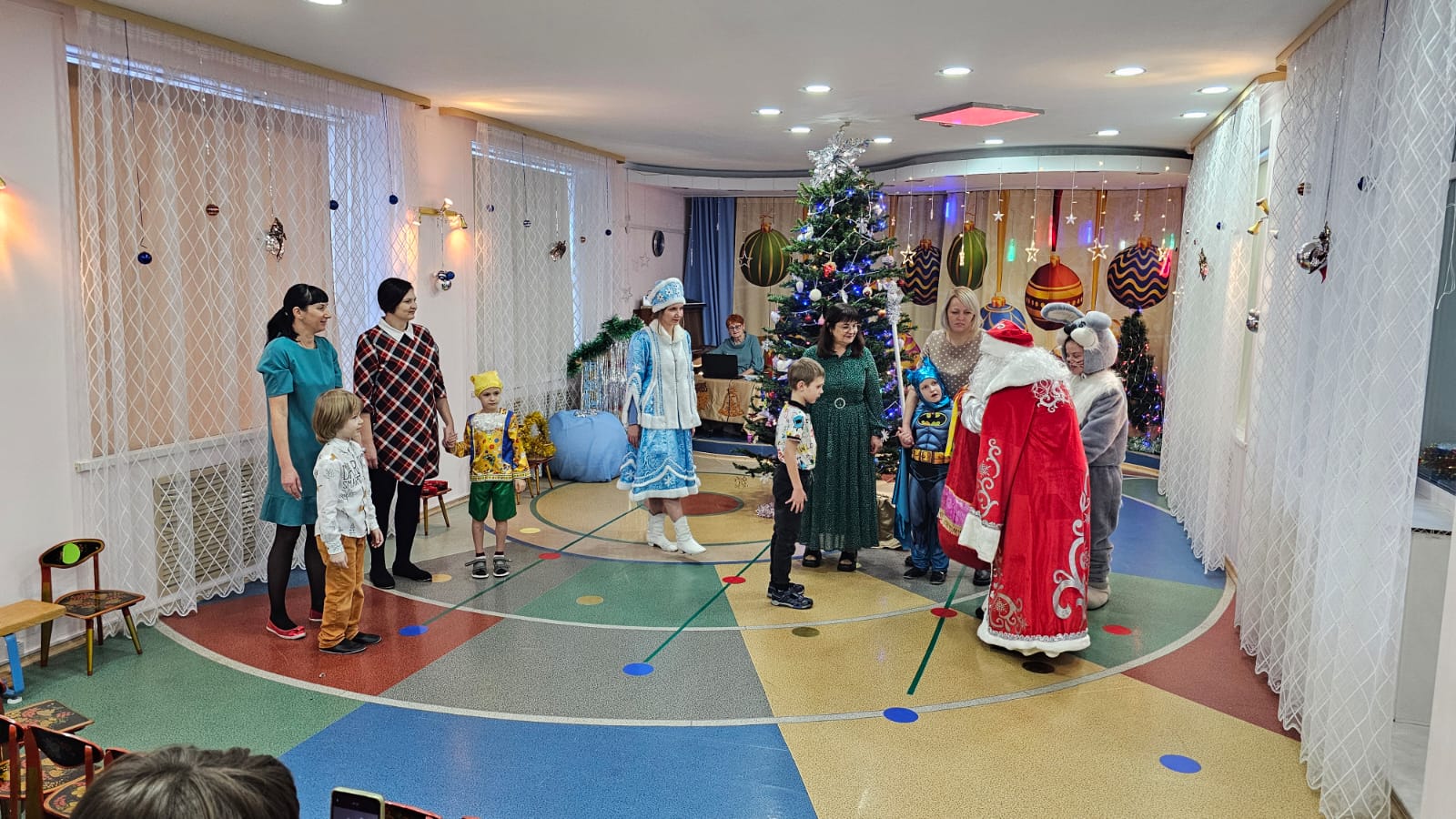 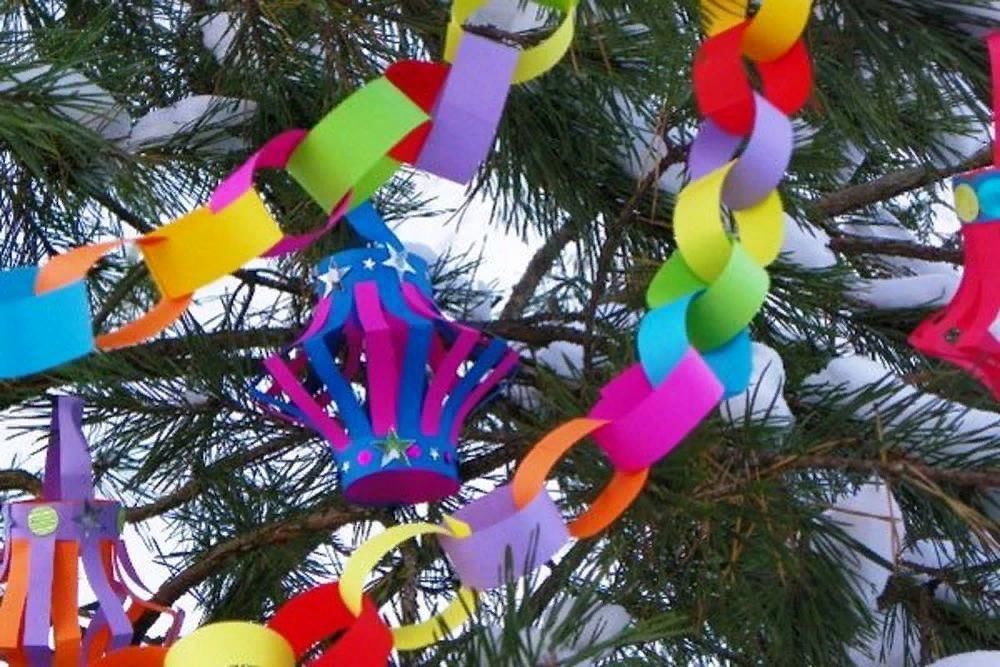